Electric Vehicles
Challenges and the Future
The Past
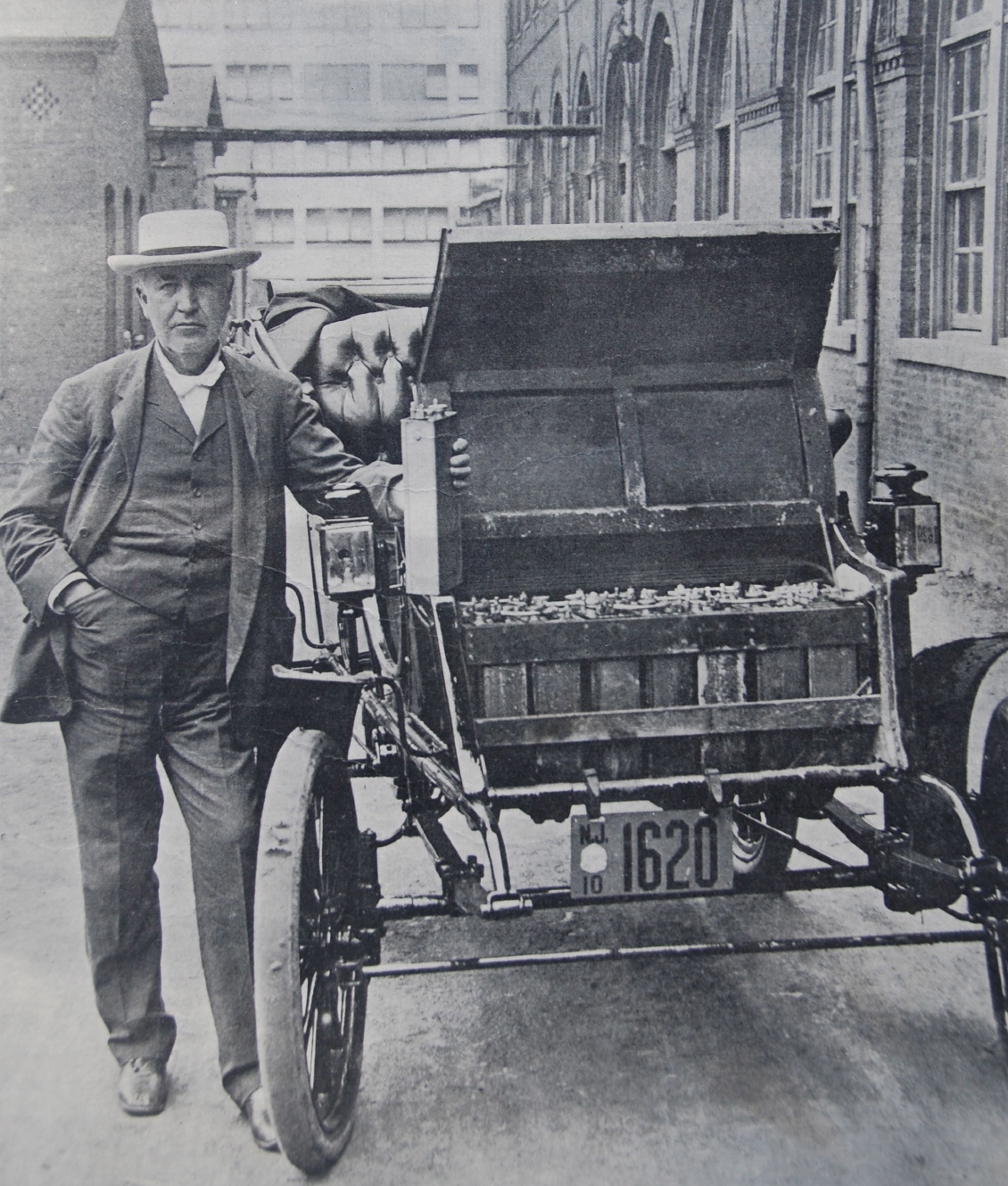 “Old” Golden Era
1880’s to 1910’s

~40% of cars on the road are electric in 1910
Resurgence
Oil crisis of the 1970’s
jumpstarts the call for fuel efficiency and alternatives to gas.
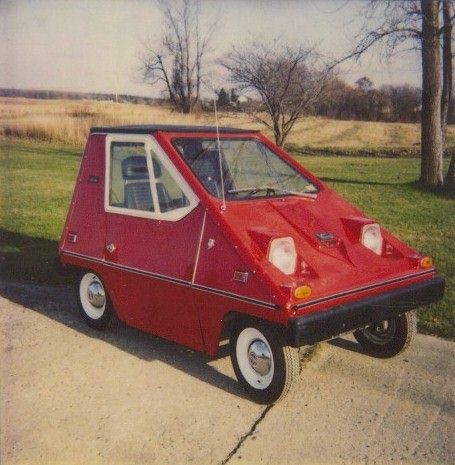 Today
Almost all the major car manufacturers have a Plug in EV or will in the next decade.
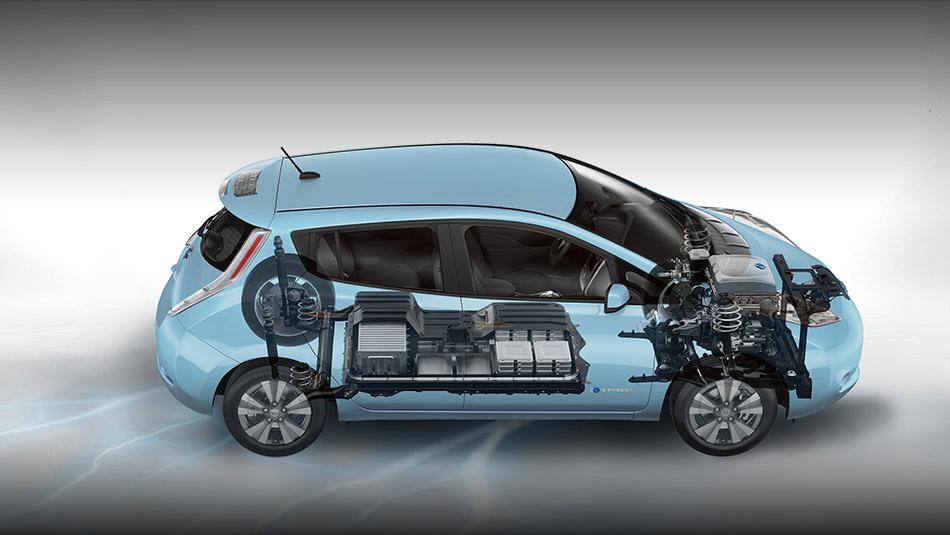 Outsiders
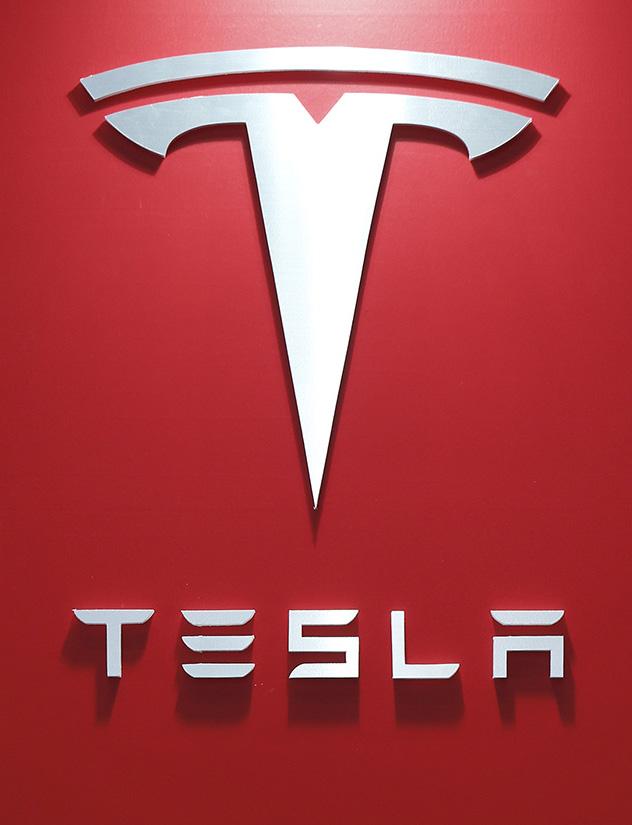 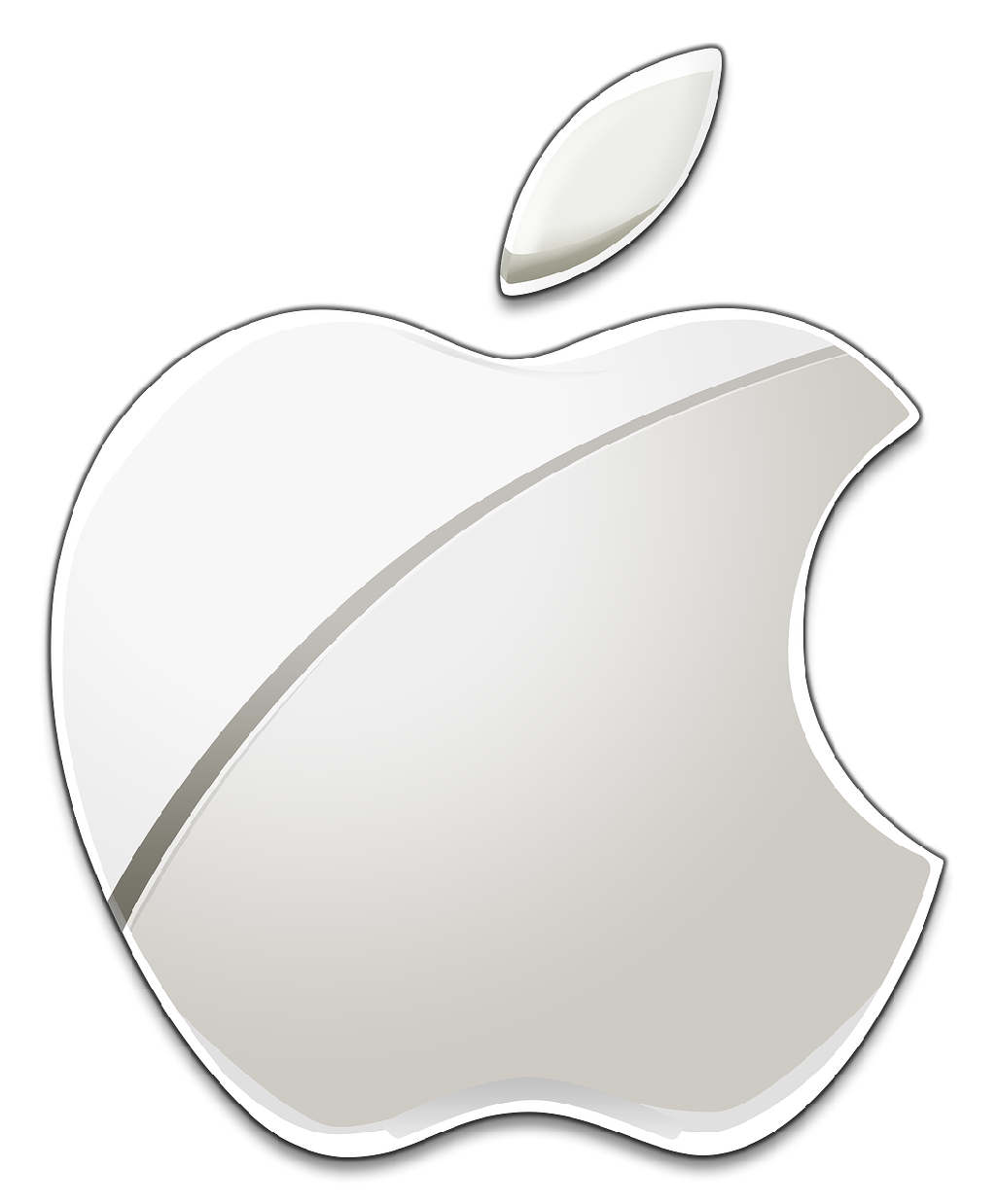 Challenges
Hydrogen
Battery Tech
Power Infrastructure
American Car Culture
Cities
Sharing Economy
The Future
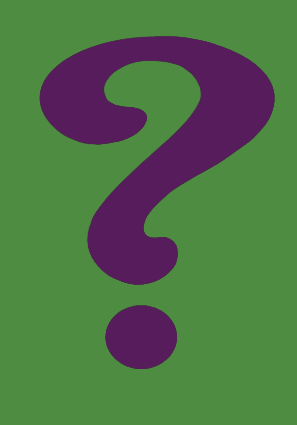 "The future is a riddle only time can solve."
The Riddler